ADBB – hvor er vi? Og hvordan herfra?
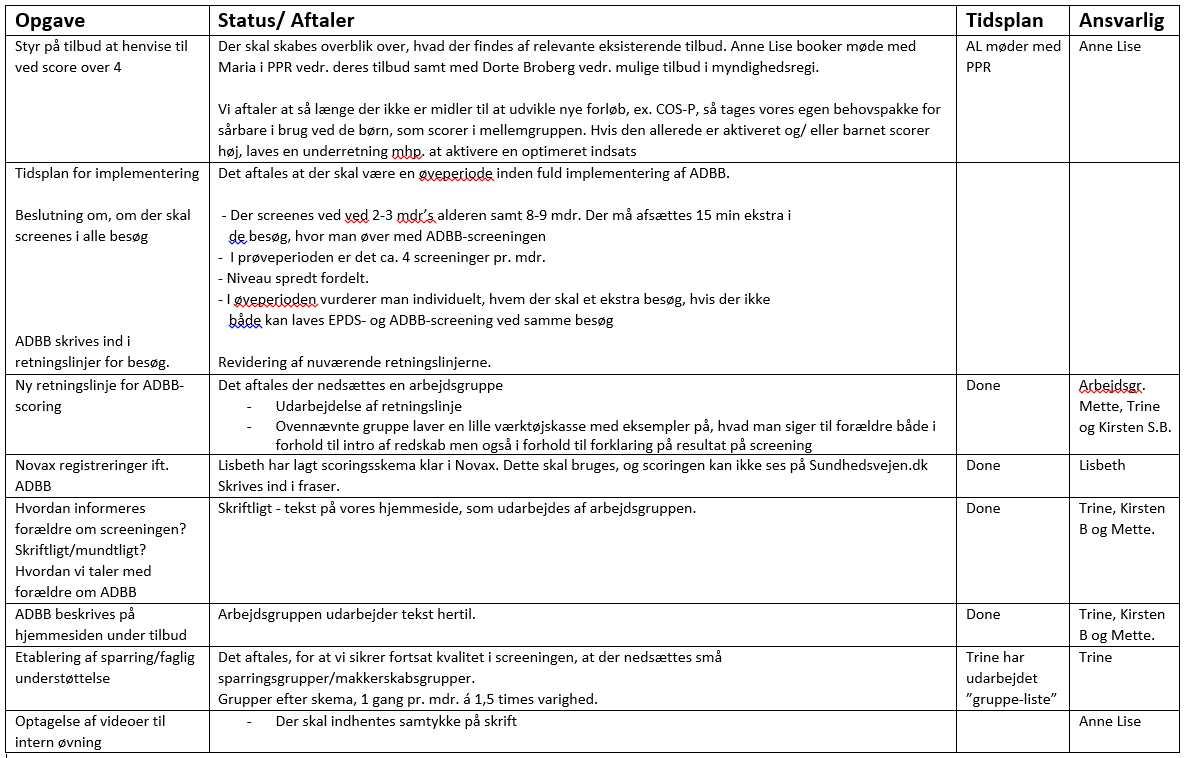 Øvegrupper ADBB
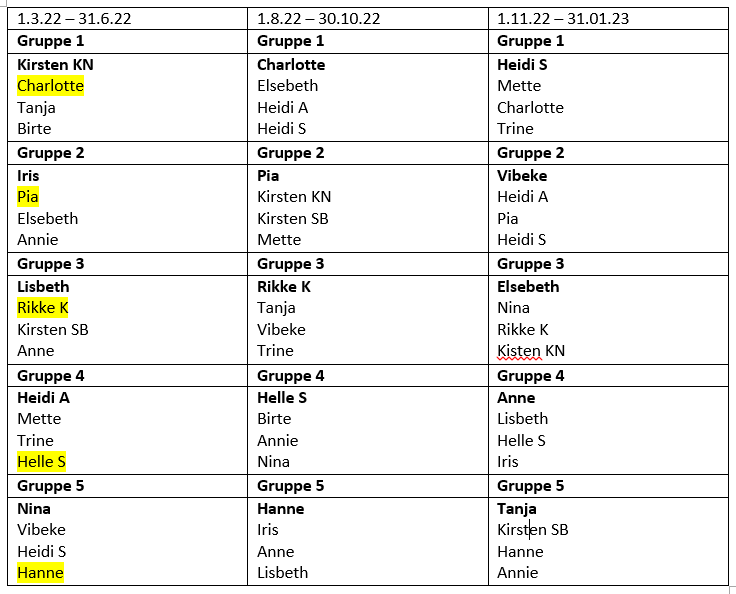 Mødregrupper fremadrettet
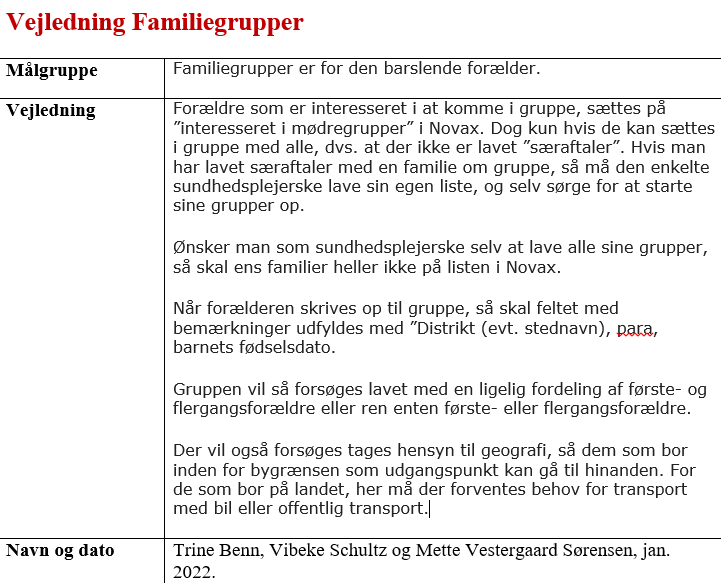 Amme-konsultation
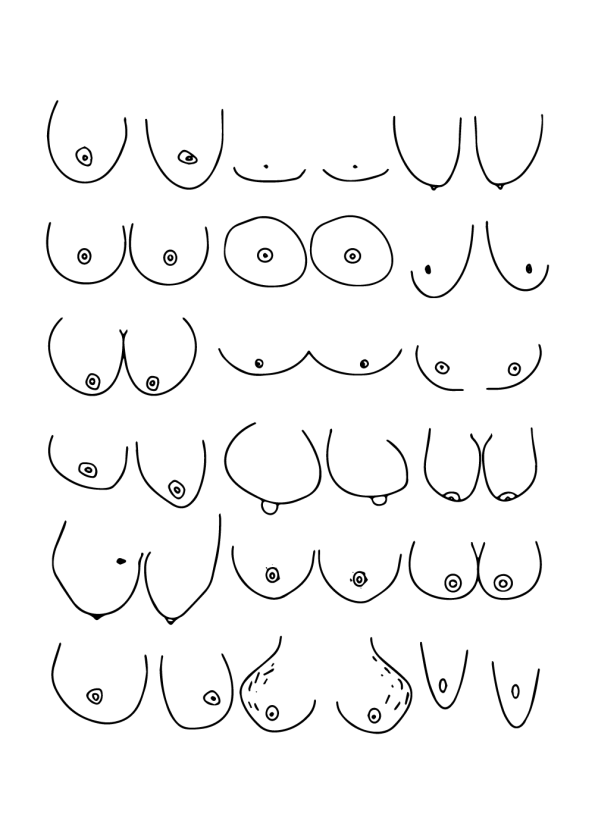 Amme-problem, som egen shpl ikke kan løse
Skriv en god beskrivelse i Novax under henvisninger – ammekons.
Sæt familien på amme-listen i Novax
Hver mandag, onsdag og fredag ”tømmes” listen, dvs. familien ringes op og tilbydes evt. besøg samme dag
I kan altid ringe til en amme-vejleder (IBCLC) eller bed os om at ringe jer op.
Vi evaluerer denne model internt inden sommerferien,og med jer ca. om et år.
Familie-iværksætterne
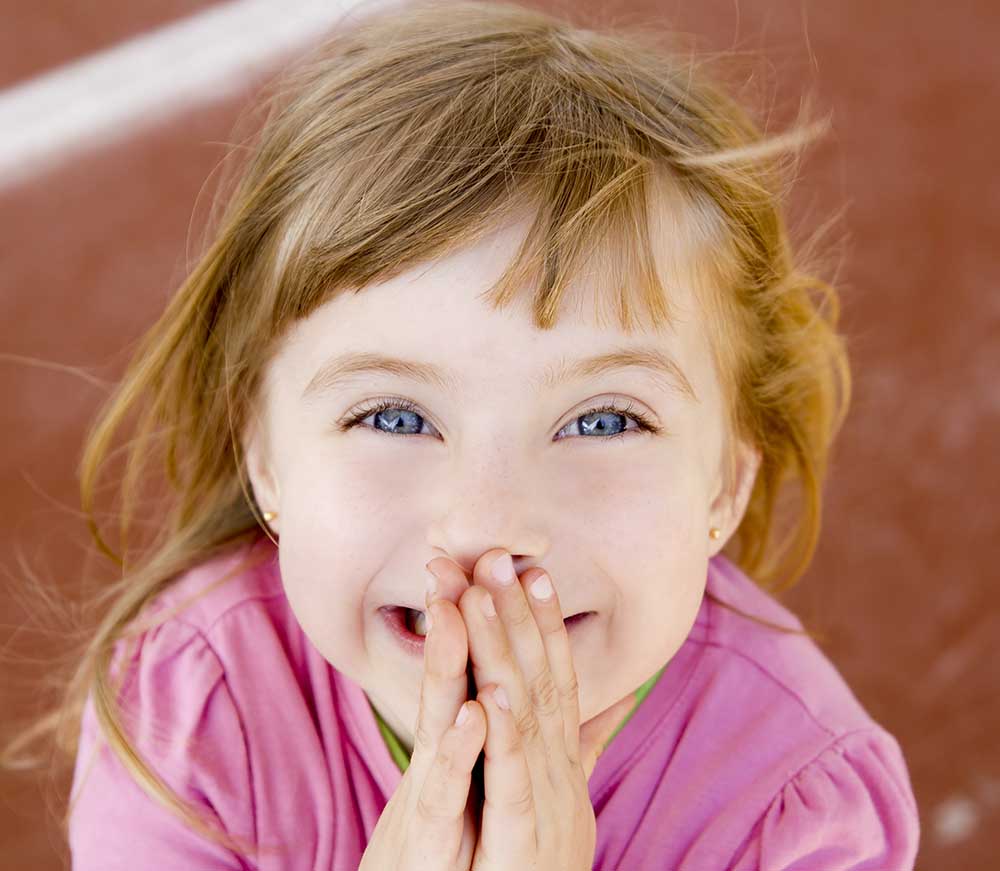 Ny organisering – ny gejst
Mindre mødegange – nu 8, 3 før og 5 efter fødslen
Ny Fiv-temadag, hvor vi skal løfte indhold og faglighed
Nogle forslag?
FIV-makker2 shpl på et hold2 mødegange, hvor man er 2 (første mødegang + 1valgfri)Dække ind for hinandenLøfte hinanden fagligt
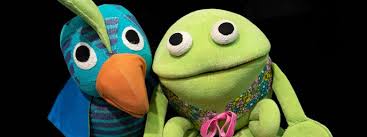 Pia og Iris (mandag)
Trine og Birte (mandag)
Charlotte og Heidi S (tirsdag)
Heidi A og Helle S (onsdag)
Tanja og Rikke K (onsdag)
Annie og Vibeke S (torsdag)
Lisbeth og Hanne (torsdag)
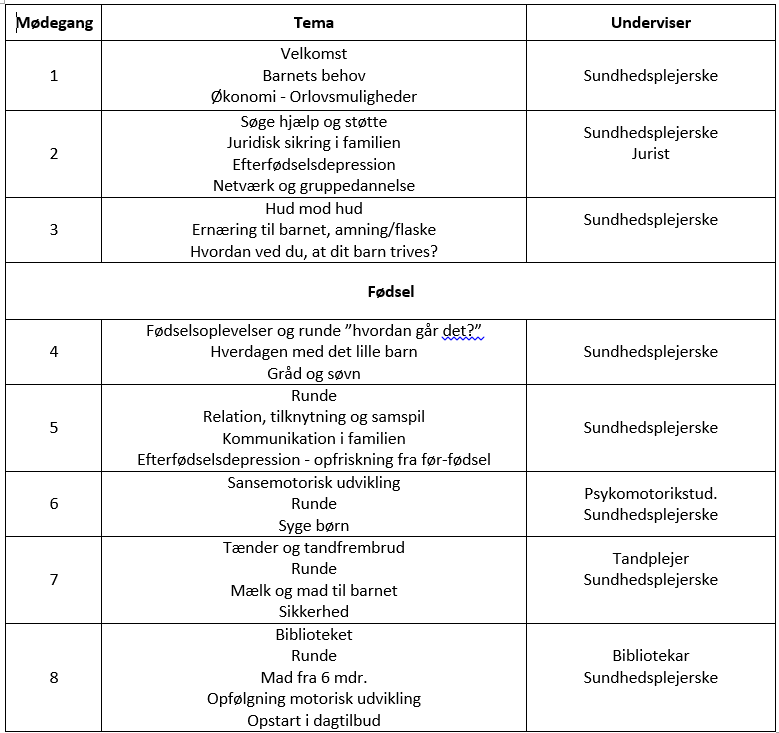 8 møde-gange
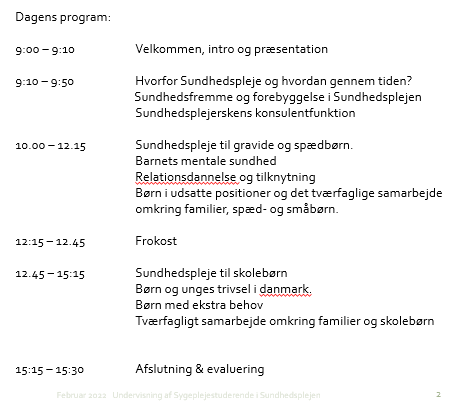 Undervisning af sygepleje-studerende
Fagteammøder fremadrettet
Vejledning fra tale- hørekonsulent ift. sprogudvikling i flersprogs-familier. Kontakt Trine Blume, som måske kan henvise til en relevant konsulent. (Iris) 

Børn med synsproblemer v. synskonsulent (Heidis ide)